Проблема повышения качества образования: 
от анализа результатов к принятию
 управленческих решений
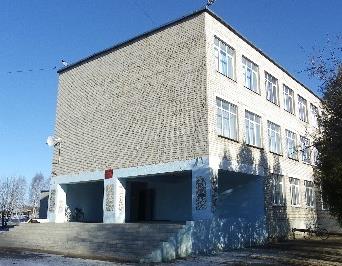 Директор: 
Чекмарёва Ирина Анатольевна
Заместитель директора по УВР: 
Тряпицына Светлана Владимировна
19.03.2020
Сравнительный анализ результатов ЕГЭ
Паспорт программы
Паспорт программы
КПК «Управление образовательным процессом по результатам ГИА»
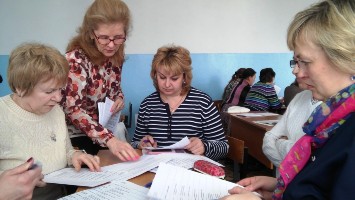 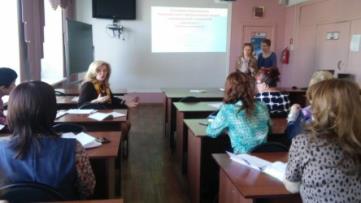 Практическое занятие проводит О.В.Пополитова
КПК «Управление качеством образования в условиях реализации ФГОС ОО»
Стажировка в лицее №2  г.Рыбинска
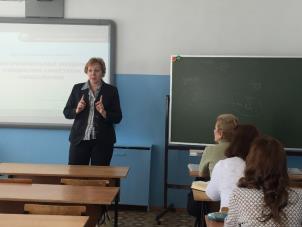 Лекцию читает 
Г.А.Уланова
SWOT-анализ
Карта приоритетов
Положительные и отрицательные моменты в подготовке к ГИА
Детализированный план реализации
по каждому из приоритетов
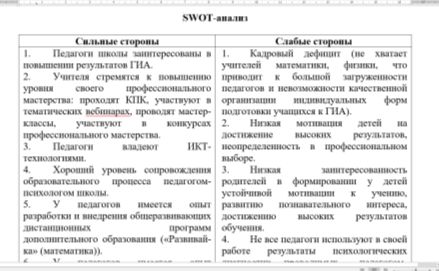 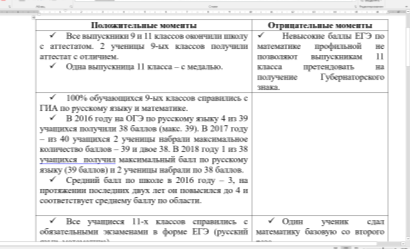 Приоритетные направления
Приоритетные направления
МОНИТОРИНГ
Внутренняя система оценки качества образования
Внешняя система оценки качества образования
объекты
субъекты
экспертиза
Администрация
Департамент образования ЯО
Образовательный результат
Личностные, метапредметные, предметные результаты
ПС
ЦО и ККО
МС
Образовательный процесс
МО
Управление образования
Содержание программ, технологии
ППС
Образовательные условия
Попечительский совет
Организационные, финансовые, кадровые, материально-технические, методические , психолого-педагогические и др. условия
Обучающиеся
Родители
Управленческие решения
Приоритетные направления
Совещание по итогам дня единого текста
Анализ проходил по следующим направлениям:
 анализ используемых в параллели приемов, методов работы с текстом с точки зрения планируемого результата (поиск и понимание прочитанного, преобразование и интерпретация информации, оценка информации);
 анализ содержания, критериев оценки, результатов  итоговой работы.
В ходе обсуждения были выработаны более четкие критерии оценки работ и рекомендации к их содержанию.
Совещание прошло оживленно, по-деловому и завершилось весьма позитивно. Организаторы мероприятия предложили педагогам сформулировать дальнейшие перспективы своей деятельности в рамках развития навыков смыслового чтения. Для этого был использован метод ассоциаций.
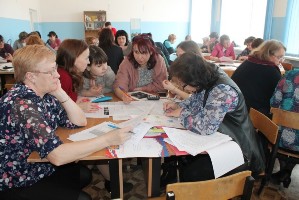 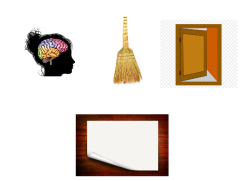 «Долой из головы мусор!
Откроем дверь новым идеям и
перевернем еще одну страничку в нашем
педагогическом творчестве!»
«В ходе погружения мы приоткрыли дверь в новую форму работы, что позволило нашему мозгу наполнить информацией еще один лист нашего педагогического опыта и отмести ненужные сомнения!»
Не только учим, но и учимся…
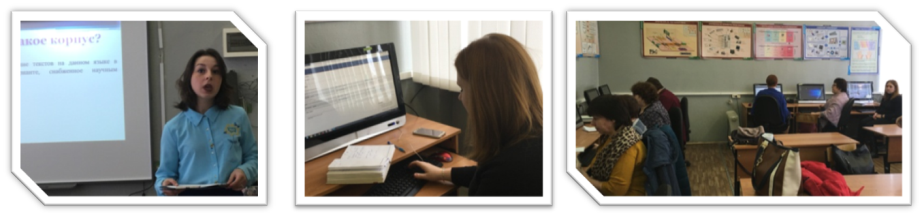 Педагогов школы с интернет-ресурсом «Национальный корпус русского языка» знакомит Юлия Андреевна Лешенкова, молодой специалист.
 
Изучив возможности нового ресурса, педагоги убедились в его «полезности» в организации работы с учащимися как на уроках, так и при подготовке к экзаменам и предметным олимпиадам, а также в проектной деятельности.
Приоритетные направления
Марина Битянова: «Мотивация у школьников проявляется в таких качествах, как самостоятельность, активность и инициативность, творчество и работоспособность, способность преодолевать препятствия и рутину»1.
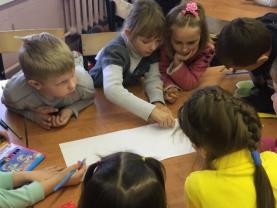 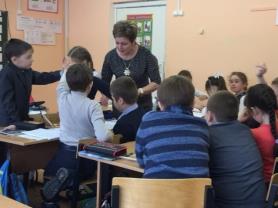 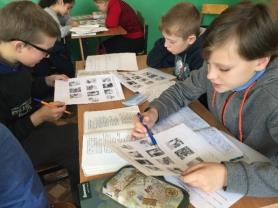 1Битянова М. Как найти подход к каждому ребенку и повысить качество образовательных результатов//Справочник заместителя директора школы. 2019.с.70
Результаты анкетирования 
 «Изучение отношения учащихся к учебе и учебным предметам»
Октябрь 2019год
Участники:  учащиеся  9-х  классов, 45 человек.
Назови из всех изучаемых в школе предметов твои самые:
Назови из всех изучаемых в школе предметов твои самые:
В 2018-2019 учебном году впервые введено стратовое обучение
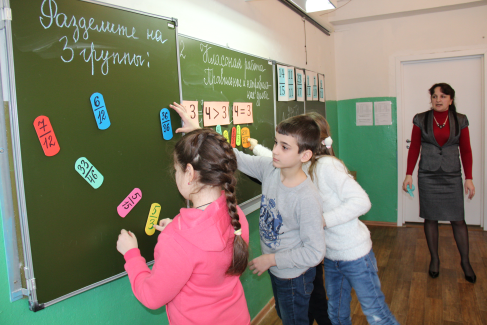 Цель: повышение качества общего образования, решение вопросов дифференциации обучения, обеспечение возможности индивидуализации  образовательных траекторий обучающихся.
Стратовая  дифференциация введена для  учащихся 5-х классов по математике (трехуровневая дифференциация), 
а также обучающихся 10-х классов по биологии, химии и обществознанию (двухуровневая дифференциация).
Акция «Слово дня»
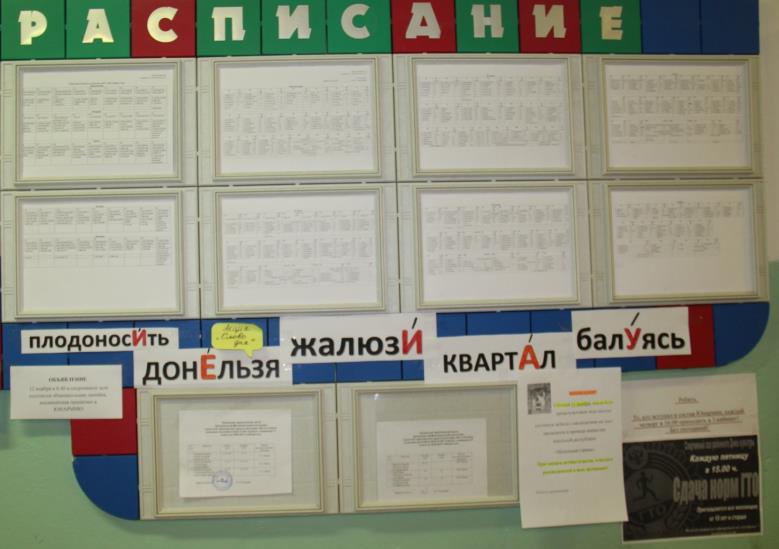 Управленческие решения по повышению результатов ГИА
Курсы по выбору по русскому языку и математике в объеме 1 часа по каждому предмету.
Увеличение на 1 час изучения русского языка в 10-ых классах.
Курсы по выбору в 10 классе по русскому языку и математике.
Элективные предметы по русскому языку и математике в 11 классе.
Индивидуализация процесса подготовки к ГИА.
 Использование различных форм подготовки к ГИА: дополнительные консультации, в том числе с использованием дистанционной формы посредством электронной почты, социальных сетей, персональных сайтов.
Проведение занятий классами, малыми группами сменного состава.
Включение в систему контроля КО тренировочных (пробных) ОГЭ и ЕГЭ.
Включение в рабочие программы по русскому языку в 11 классе диагностических работ в формате ЕГЭ.
Посещение уроков, КПВ и ЭП членами администрации, педагогом-психологом и др.
Проведение тренингов по снижению уровня тревожности и др. педагогом-психологом.
Школа – базовая площадка Государственного автономного учреждения дополнительного профессионального образования Ярославской области 
«Институт развития образования»
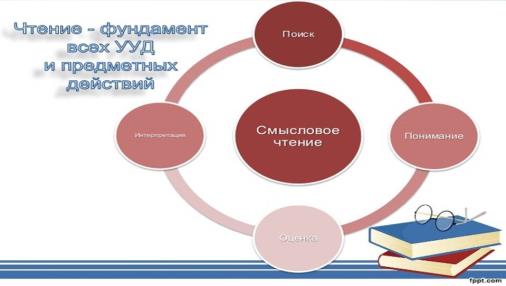 Тема: «Развитие навыков смыслового чтения как необходимое условие обеспечения достижения планируемых результатов»
   
Сопровождающее структурное подразделение ИРО: 
кафедра естественно-математических дисциплин
Диагностика уровня информационной грамотности 
(5 класс, 2018-2019 учебный год)
Методический семинар 
«Понимание смысла заданий – ключ к их успешному выполнению»
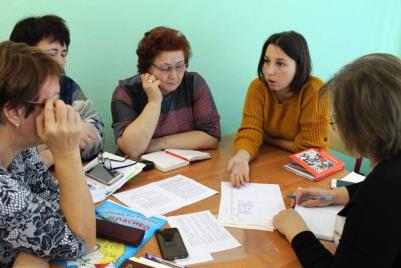 Цель: определение причин затруднений детей при понимании смысла заданий и поиск методов и приемов, призванных устранить выявленные затруднения.
Исходный материал для анализа: 
задания ВПР, ОГЭ и ЕГЭ.
29.10.2019г.
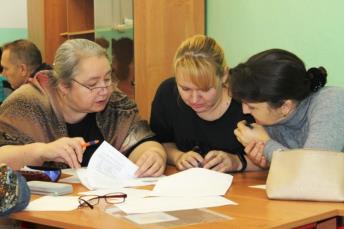 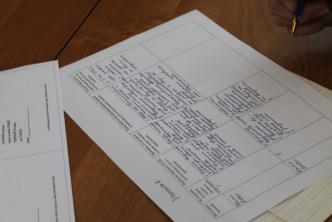 Тема: «Сложноподчиненные предложения». 9 класс
Задание 1
Укажите сложноподчиненные предложения (знаки препинания не расставлены).
Очень выдалась теплая и ребята весь день проводили на улице.
Листья с деревьев опали еще в сентябре потому что весь месяц была ветреная погода.
Дороги размыло так как дождь не прекращался целую неделю.
Ветер срывал с деревьев листья и кружил их в воздухе.
Холодный ветер напомнил мне что лето уже прошло.
Задание 2
Укажите сложноподчиненное предложение (знаки препинания не расставлены).
Когда стих ветер море успокоилось.
Волны пытались догнать друг друга но усилия их были напрасны.
Море бушевало и долго не успокаивалось.
Небо потемнело и послышались удары грома.
Тучи закрыли все небо но дождь не торопился орошать сухую землю.
Задание: сравните два задания, определите общее и отличие в их формулировках.
Крестова Ольга Анатольевна
л…гичный, забл…стеть, притв…риться
ст…реотип, вым…кнуть, г…рделивый
отб…рает, к..снулся, сж…гание
ср…внять (счет), укр…щать (хищника), г…рмония
разд…рать, возл…жение, зан…мательный
1. Спишите слова, вставив пропущенные буквы.
 
2. Сформулируйте задание в формате ЕГЭ к данному языковому материалу.
 
3. Какие ошибки могут быть допущены при выполнении задания такого формата?
Крестова Ольга Анатольевна
Лист самоконтроля понимания смысла задания упражнения №240
(учебник: Русский язык. 5 класс. Ч.1/Л.М.Рыбченкова)
Внимательно прочитай задания к тексту.
К каждой единице задания, указанной в графе 1, подбери из задания к упражнению глагол(ы), обозначающий(ие) действия, которые необходимо выполнить с этой единицей.
В графе 3 укажи условия выполнения задания.
Выполненные задания отметь знаком + в 4 графе.
Чекмарёва Ирина Анатольевна
Прочитайте и озаглавьте текст.
Выполните задания по выбору.
Чекмарёва Ирина Анатольевна
Формирование читательской грамотности
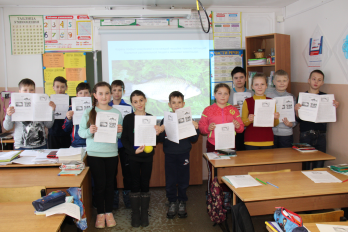 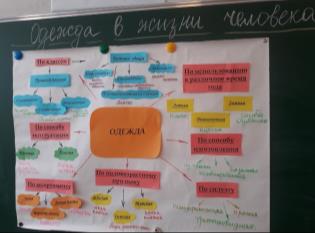 День единого текста, приуроченный к Дню российской науки.
В разработке и проведении уроков приняли участие
 более половины педагогов школы.
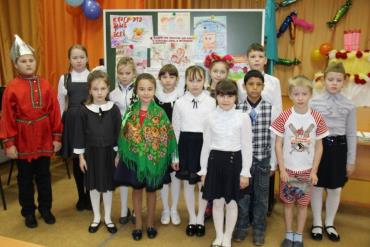 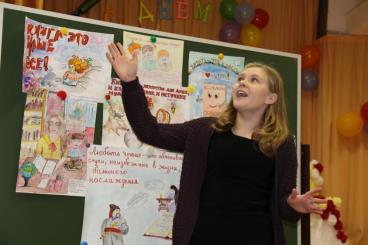 Конкурс чтецов поэтов Брейтовского края 
в рамках общешкольного проекта «Время читать!»
Внеклассное мероприятие «Читаем вместе»
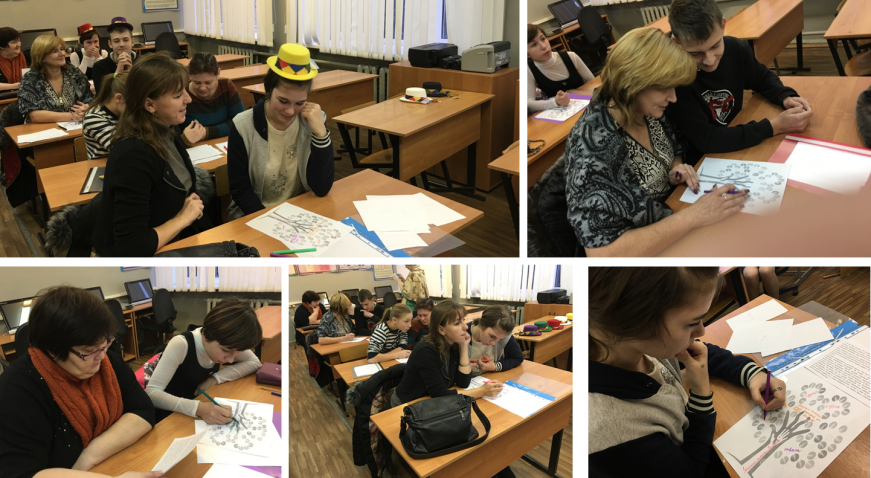 Дети и родители, используя прием технологии РКМЧП, анализируют рассказ М.Зощенко «Людочка». Мероприятие проводит учитель русского языка и литературы Ольга Анатольевна Крестова
Формирование метапредметных результатов
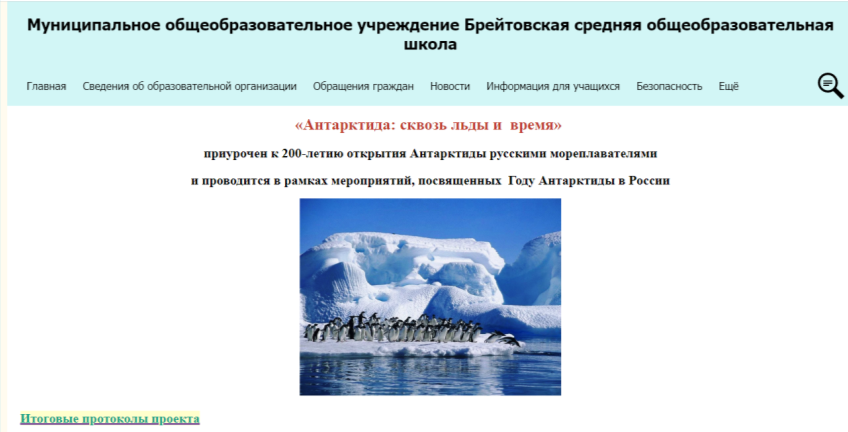 https://breytovo-school.edu.yar.ru/informatsionno_metodicheskiy_tsentr/munitsipalniy_proekt_antark_51/munitsipalniy_proekt_antark_51.html
Сравнительный анализ результатов ЕГЭ
Приглашаем к сотрудничеству
МОУ Брейтовская СОШ

Ярославская область, с.Брейтово, ул.Республиканская, д.54

Тел(факс): 8(48545)21286

breytovoschool@mail.ru

Официальный сайт школы: https://breytovo-school.edu.yar.ru/